David M. Kroenke’s
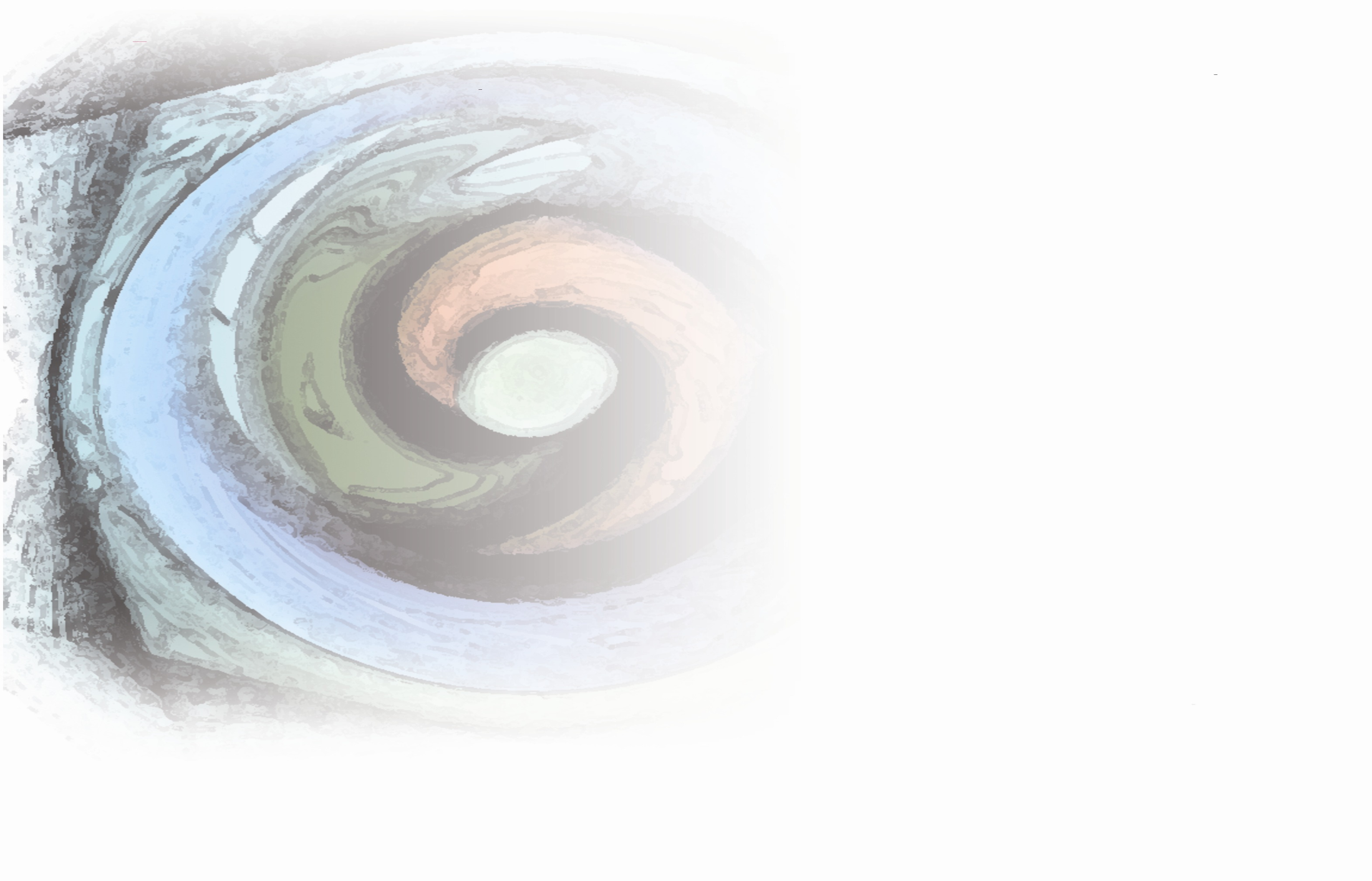 Database Processing:
Fundamentals, Design, and Implementation
Chapter Three:
	The Relational Model
	and Normalization
3-1
DAVID M. KROENKE’S DATABASE PROCESSING, 10th Edition 
© 2006 Pearson Prentice Hall, Modified by Dr. Mathis
Chapter Premise
We have received one or more tables of existing data
The data is to be stored in a new database
QUESTION:  Should the data be stored as received, or should it be transformed for storage?
3-2
DAVID M. KROENKE’S DATABASE PROCESSING, 10th Edition 
© 2006 Pearson Prentice Hall, Modified by Dr. Mathis
How Many Tables?
Should we store these two tables as they are, or should we combine them into one table in our new database?
3-3
DAVID M. KROENKE’S DATABASE PROCESSING, 10th Edition 
© 2006 Pearson Prentice Hall, Modified by Dr. Mathis
But first -
We need to understand:
The relational model
Relational model terminology
3-4
DAVID M. KROENKE’S DATABASE PROCESSING, 10th Edition 
© 2006 Pearson Prentice Hall, Modified by Dr. Mathis
The Relational Model
Created by E.F. Codd, 1970
Current standard for commercial DBMS
3-5
DAVID M. KROENKE’S DATABASE PROCESSING, 10th Edition 
© 2006 Pearson Prentice Hall, Modified by Dr. Mathis
Important Relational Model Terms
Entity
Relation
Functional Dependency
Determinant
Candidate Key
Composite Key
Primary Key
Surrogate Key
Foreign Key
Referential integrity constraint
Normal Form
Multivalued Dependency
3-6
DAVID M. KROENKE’S DATABASE PROCESSING, 10th Edition 
© 2006 Pearson Prentice Hall, Modified by Dr. Mathis
Entity
An entity is some identifiable thing that users want to track:
Customers
Computers
Sales
3-7
DAVID M. KROENKE’S DATABASE PROCESSING, 10th Edition 
© 2006 Pearson Prentice Hall, Modified by Dr. Mathis
The Relational Model
Based on relational algebra
A relation is a two-dimensional table with certain restrictions
Rows (Instances)
Columns (Attribute)
3-8
DAVID M. KROENKE’S DATABASE PROCESSING, 10th Edition 
© 2006 Pearson Prentice Hall, Modified by Dr. Mathis
Terminology Comparison
Relational Terminology
Table
Row
 Column
Familiar Terminology
File
Record
Field
3-9
DAVID M. KROENKE’S DATABASE PROCESSING, 10th Edition 
© 2006 Pearson Prentice Hall, Modified by Dr. Mathis
A Relation Is a Two-Dimensional Table Such That
Rows contain data about an entity.
Columns contain data about attributes of the entity.
Values of the table are atomic
All entries in the column must be of the same data type
The order of the rows is insignificant
No two rows are identical
Columns have unique names
Columns are considered to be ordered from left to right, usually insignificant (C. J. Date)                    							continue
3-10
DAVID M. KROENKE’S DATABASE PROCESSING, 10th Edition 
© 2006 Pearson Prentice Hall, Modified by Dr. Mathis
Not Atomic (not Single-valued)
BACK to Relation
3-11
DAVID M. KROENKE’S DATABASE PROCESSING, 10th Edition 
© 2006 Pearson Prentice Hall, Modified by Dr. Mathis
Tables That Are Not Relations:Table with Required Row Order
3-12
KROENKE AND AUER - DATABASE PROCESSING, 11th Edition  © 2010 Pearson Prentice Hall
Two Important Terms
Key
Functional dependency
3-13
DAVID M. KROENKE’S DATABASE PROCESSING, 10th Edition 
© 2006 Pearson Prentice Hall, Modified by Dr. Mathis
Functional Dependency
If A and B are attributes in relation R , then a Functional Dependency, 
 
FD: A  B,
 
means that if any two tuples in R have the same value for their A attribute, the tuples MUST have the same value for their B attribute.
3-14
DAVID M. KROENKE’S DATABASE PROCESSING, 10th Edition 
© 2006 Pearson Prentice Hall, Modified by Dr. Mathis
Functional Dependency
A functional dependency occurs when the value of one (a set of) attribute(s) determines the value of a second (set of) attribute(s): 
StudentID  StudentName
StudentID  (DormName, DormRoom, Fee)
Determinant (left side)
3-15
DAVID M. KROENKE’S DATABASE PROCESSING, 10th Edition 
© 2006 Pearson Prentice Hall, Modified by Dr. Mathis
Composite Determinants
Composite determinant:  A determinant of a functional dependency that consists of more than one attribute
      (StudentName, ClassName)  (Grade)
3-16
DAVID M. KROENKE’S DATABASE PROCESSING, 10th Edition 
© 2006 Pearson Prentice Hall, Modified by Dr. Mathis
Exercise 1.1, WORKERFind Functional Dependencies.
3-17
DAVID M. KROENKE’S DATABASE PROCESSING, 10th Edition 
© 2006 Pearson Prentice Hall, Modified by Dr. Mathis
Functional Dependency RulesAccording to Kroenke
If A  (B, C), then A  B and A C
In general, if (A,B)  C, then neither A nor B determines C by itself
Look at mathematical definition (slide #13)
Example – Exercise 1 (Partial dependencies)
Problems with Kroenke’s statement (later)
3-18
DAVID M. KROENKE’S DATABASE PROCESSING, 10th Edition 
© 2006 Pearson Prentice Hall, Modified by Dr. Mathis
Keys
A key
combination of one or more columns
Identifies particular row(s) in a relation
A composite key
a key 
consists of two or more column
3-19
DAVID M. KROENKE’S DATABASE PROCESSING, 10th Edition 
© 2006 Pearson Prentice Hall, Modified by Dr. Mathis
Keys? Composite Keys?
3-20
DAVID M. KROENKE’S DATABASE PROCESSING, 10th Edition 
© 2006 Pearson Prentice Hall, Modified by Dr. Mathis
Unique Determinant
Functionally determine every other column in relation
Cannot find by looking for 
unique values in one column, or
All columns
What could appear over time?
Must be logically a determinant
Exercise 1?
3-21
DAVID M. KROENKE’S DATABASE PROCESSING, 10th Edition 
© 2006 Pearson Prentice Hall, Modified by Dr. Mathis
Candidate Key
A key 
Functionally determines all of the other columns in a relation (a unique determinant)
Exercise 1?
3-22
DAVID M. KROENKE’S DATABASE PROCESSING, 10th Edition 
© 2006 Pearson Prentice Hall, Modified by Dr. Mathis
Primary Keys
Primary key 
a candidate key 
selected 
one and only one per relation
may be a composite key
Ideally
 short, 
numeric 
unchanging
Exercise 1?
3-23
DAVID M. KROENKE’S DATABASE PROCESSING, 10th Edition 
© 2006 Pearson Prentice Hall, Modified by Dr. Mathis
Surrogate Keys
An artificial column added to a relation 
Primary key role
DBMS supplied
Often replaces composite primary key
Short, numeric and never changes 
Meaningless to users
Normally hidden from users
3-24
DAVID M. KROENKE’S DATABASE PROCESSING, 10th Edition 
© 2006 Pearson Prentice Hall, Modified by Dr. Mathis
Surrogate Keys
NOTE: The primary key of the relation is underlined below:
RENTAL_PROPERTY without surrogate key:
		RENTAL_PROPERTY (Street, City,	State/Province, Zip/PostalCode, Country, Rental_Rate)
 
RENTAL_PROPERTY with surrogate key:
  		RENTAL_PROPERTY (PropertyID, Street, City,
	  State/Province, Zip/PostalCode, Country, Rental_Rate)
3-25
DAVID M. KROENKE’S DATABASE PROCESSING, 10th Edition 
© 2006 Pearson Prentice Hall, Modified by Dr. Mathis
Exercise #2 part 1, WORKER
3-26
DAVID M. KROENKE’S DATABASE PROCESSING, 10th Edition 
© 2006 Pearson Prentice Hall, Modified by Dr. Mathis
Modification Anomalies
Deletion Anomaly
Insertion Anomaly
Update Anomaly
3-27
DAVID M. KROENKE’S DATABASE PROCESSING, 10th Edition 
© 2006 Pearson Prentice Hall, Modified by Dr. Mathis
Why This Worker Table?
3-28
DAVID M. KROENKE’S DATABASE PROCESSING, 10th Edition 
© 2006 Pearson Prentice Hall, Modified by Dr. Mathis
Exercise #2 part 2, WORKER
3-29
DAVID M. KROENKE’S DATABASE PROCESSING, 10th Edition 
© 2006 Pearson Prentice Hall, Modified by Dr. Mathis
Foreign Keys
Primary key of one relation
Placed in another relation 
Forms a link 
between the relations
with the data
Example – WORKER/BUILDING
3-30
DAVID M. KROENKE’S DATABASE PROCESSING, 10th Edition 
© 2006 Pearson Prentice Hall, Modified by Dr. Mathis
Exercise #2 part 2, WORKER
WORKER
ASSIGNMENT
3-31
DAVID M. KROENKE’S DATABASE PROCESSING, 10th Edition 
© 2006 Pearson Prentice Hall, Modified by Dr. Mathis
Problems With Decomposing Tables
Slows down processing
Creates a need for referential integrity rules
Ex—Add worker 1566’s assignment to building 435
Need for a Method for decomposition
3-32
DAVID M. KROENKE’S DATABASE PROCESSING, 10th Edition 
© 2006 Pearson Prentice Hall, Modified by Dr. Mathis
The Referential Integrity Constraint
No foreign key value can be entered that does not pre-exist as a primary key value in the corresponding relation
Example – WORKER/BUILDING
3-33
DAVID M. KROENKE’S DATABASE PROCESSING, 10th Edition 
© 2006 Pearson Prentice Hall, Modified by Dr. Mathis
Normal Forms
Relations grouped by the type of anomalies likely to occur
Names of the groupings
1NF
2NF
3NF
BCNF
4NF
5NF
DK/NF
3-34
DAVID M. KROENKE’S DATABASE PROCESSING, 10th Edition 
© 2006 Pearson Prentice Hall, Modified by Dr. Mathis
Normal Forms
Relations are categorized as a normal form based on which modification anomalies or other problems that they are subject to:
3-35
DAVID M. KROENKE’S DATABASE PROCESSING, 10th Edition 
© 2006 Pearson Prentice Hall, Modified by Dr. Mathis
Normal Forms
1NF –  If a relation
2NF – If 
Is in 1NF and 
all nonkey attributes are dependent on all of the primary key.
3NF – If 
Is in 2NF and 
has no transitive dependencies
Boyce-Codd Normal Form (BCNF) – If
Is a relation and 
every determinant is a candidate key
3-36
DAVID M. KROENKE’S DATABASE PROCESSING, 10th Edition 
© 2006 Pearson Prentice Hall, Modified by Dr. Mathis
Eliminating Modification Anomalies from Functional Dependencies Step 1
3-37
KROENKE AND AUER - DATABASE PROCESSING, 11th Edition  © 2010 Pearson Prentice Hall
Eliminating Modification Anomalies: Step2
Write appropriate referential integrity constraint(s)
3-38
DAVID M. KROENKE’S DATABASE PROCESSING, 10th Edition 
© 2006 Pearson Prentice Hall, Modified by Dr. Mathis
Exercise #2 part 2, WORKER
3-39
DAVID M. KROENKE’S DATABASE PROCESSING, 10th Edition 
© 2006 Pearson Prentice Hall, Modified by Dr. Mathis
Partial Dependency
A Functional Dependency where
The determinant is composite, but
 At least one of the attributes can be determined by only part of the determinant.
3-40
DAVID M. KROENKE’S DATABASE PROCESSING, 10th Edition 
© 2006 Pearson Prentice Hall, Modified by Dr. Mathis
Exercise 3, WORKER alt.
3-41
DAVID M. KROENKE’S DATABASE PROCESSING, 10th Edition 
© 2006 Pearson Prentice Hall, Modified by Dr. Mathis
Transitive Dependency
When a non-key is determined by another non-key attribute.
3-42
DAVID M. KROENKE’S DATABASE PROCESSING, 10th Edition 
© 2006 Pearson Prentice Hall, Modified by Dr. Mathis
Exercise #4
3-43
DAVID M. KROENKE’S DATABASE PROCESSING, 10th Edition 
© 2006 Pearson Prentice Hall, Modified by Dr. Mathis
Exercise #5
3-44
DAVID M. KROENKE’S DATABASE PROCESSING, 10th Edition 
© 2006 Pearson Prentice Hall, Modified by Dr. Mathis
Ex #5 - BCNF Possible Source of Problems
When a determinant (multideterminant) determines a particular set of values:
	 
     Employee  Degree (Employee multidetermines degree)
Employee  Sibling
PartKit  Part
3-45
DAVID M. KROENKE’S DATABASE PROCESSING, 10th Edition 
© 2006 Pearson Prentice Hall, Modified by Dr. Mathis
ProblematicMultivalued Dependencies (Informally)
A relation with three or more attributes in a candidate key and
independent attributes appear to have relationships they do not have.
3-46
DAVID M. KROENKE’S DATABASE PROCESSING, 10th Edition 
© 2006 Pearson Prentice Hall, Modified by Dr. Mathis
ProblematicMultivalued Dependencies (Formally)
In a relation R(A,B,C), having key (A,B,C) where A is matched with multiple values of B (or of C or both), B does not determine C, and C does not determine B.

A B and A C but
C  B and B C.
3-47
DAVID M. KROENKE’S DATABASE PROCESSING, 10th Edition 
© 2006 Pearson Prentice Hall, Modified by Dr. Mathis
Does a problematic MVD exist in Exercise 5?
Fname can have multiple values of Committee
Fname can have multiple values of Course
Are course and committee independent?
Are fname, course, & committee part of the primary key?
3-48
DAVID M. KROENKE’S DATABASE PROCESSING, 10th Edition 
© 2006 Pearson Prentice Hall, Modified by Dr. Mathis
A problematic MVD exists in Exercise 5
Fname  Committee
Fname  Course
Course and committee are independent.
All three in the primary key
3-49
DAVID M. KROENKE’S DATABASE PROCESSING, 10th Edition 
© 2006 Pearson Prentice Hall, Modified by Dr. Mathis
Fourth Normal Form, p. 652
A relation in BCNF in which there are no multivalued dependencies or

 in which all attributes participate in a single multivalue dependency.
3-50
DAVID M. KROENKE’S DATABASE PROCESSING, 10th Edition 
© 2006 Pearson Prentice Hall, Modified by Dr. Mathis
Exercise 5
BCNF?
Put multivalue dependencies in separate relations
For 4NF
To eliminate the modification anomalies
3-51
DAVID M. KROENKE’S DATABASE PROCESSING, 10th Edition 
© 2006 Pearson Prentice Hall, Modified by Dr. Mathis
Fname
Committee
MeetingRoom
Gerhardt
Academic Affairs
K109
Mathis
Library & Tech
E109
Jung
Library & Tech
E109
Gonsalves
Academic Affairs
K109
Gonsalves
Library & Tech
E109
Does a problematic MVD Exist?  Key?  NF?
Faculty names are unique. Faculty can be on many committees. A given committee always meets in the same room.
Kroenke
11/10/03
52
Fifth Normal Form, 5NF
Has to do with join dependencies (not being able to reconstruct original relation from the decomposition)
Kroenke, p. 133, says 
they are “obscure”
Consequences of join dependences are unknown
3-53
DAVID M. KROENKE’S DATABASE PROCESSING, 10th Edition 
© 2006 Pearson Prentice Hall, Modified by Dr. Mathis
Another Normalization Method Domain Key Normal Form (DK/NF)
A relation is in DK/NF
If every Constraint is a logical consequence of the definition of
Keys and
Domains
3-54
DAVID M. KROENKE’S DATABASE PROCESSING, 10th Edition 
© 2006 Pearson Prentice Hall, Modified by Dr. Mathis
So How Do We Decompose A Relation Into DK/NF Relations?
Make all constraints logical consequences of the keys and domains.

Intuitively, put separate themes in different relations.

What are the themes in this relation?
3-55
DAVID M. KROENKE’S DATABASE PROCESSING, 10th Edition 
© 2006 Pearson Prentice Hall, Modified by Dr. Mathis
David M. Kroenke’s Database Processing Fundamentals, Design, and Implementation (10th Edition)
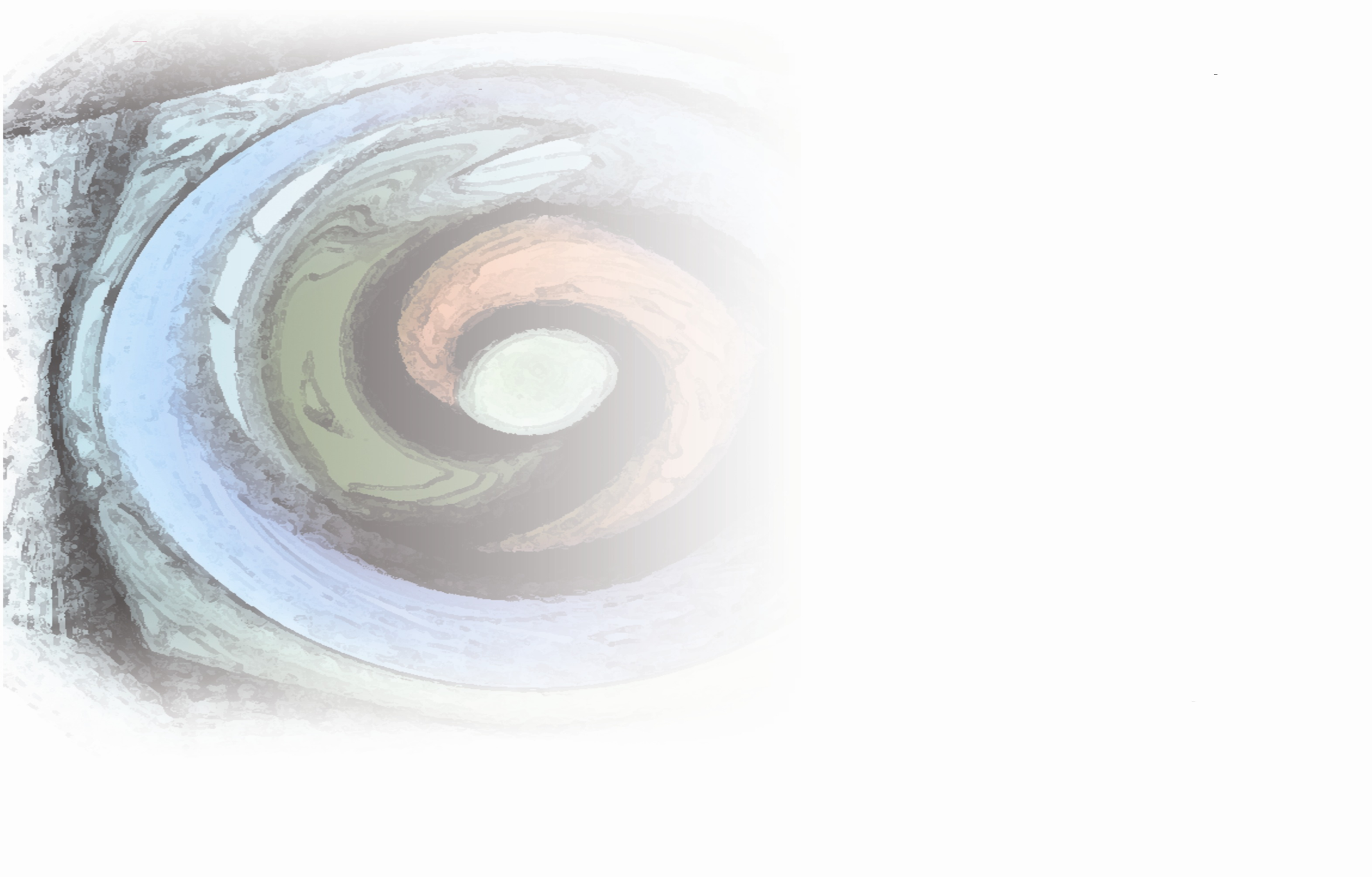 End of Presentation:
Chapter Three
3-56
DAVID M. KROENKE’S DATABASE PROCESSING, 10th Edition 
© 2006 Pearson Prentice Hall, Modified by Dr. Mathis